RahmenbedingungenFachdidaktisches Begleitseminar für Vertiefungspraktikum GWB Schwerpunkt projektorientiertes Lernen & Lernen an außerschulischen Standorten
Veranstaltungsleiterin: Mag. Mairinger–Hebein Reinhild
Tel: 06606692636
reinhild.hebein@ph-linz.at
Rahmenbedingungen Projektwoche Gymnasium Dachsberg 10.-14.2.2025
Treffpunkt am Montag: 7:10 Uhr vor dem Haupteingang 
 Der Unterricht beginnt in Dachsberg immer bereits um 7:30!
Montag bis Freitag dauern die Unterrichtstage  von 7:30 bis 13:10 Uhr. 
Für die Studierenden schließt täglich eine etwa halb-bis einstündige Round-up-Runde mit Prof. Mairinger und/oder Prof. Rohr an. 
Genaue Treffpunktzeiten und mögliche Änderungen im Ablauf entnehmen Sie stets dieser Moodleplattform. 
Die Projektwoche startet mit einer Konkretisierung des Rahmenthemas ( Arbeitswelt von morgen- Trends aus Sicht von Wirtschaft-Arbeitgebern und Arbeitnehmern- Lehrplan 3. KLasse))  aus  einer Entwicklung von Leitfragen durch die Lernenden. Ihnen kommt dabei eine Coaching-Funktion zu.
Die Lernenden werden danach in Gruppen eingeteilt ( wenn möglich nach Interesse). Jede Gruppe erhält einen/eine oder auch zwei Studierende als Coach.
Gemeinsam legen die Lernenden mit Ihnen die Arbeitsmethoden fest, deren Spektrum reicht von Web-Recherche und Literaturstudium, Begehung/Kartierung und Befragung im Rahmen eines individuellen Lehrausganges über Zusammenfassung und Analyse der erhobenen Daten bis zur Visualisierung und Vorbereitung der Präsentation. Lehrausgänge werden von Studierenden und Lernenden gemeinsam festgelegt und organisiert. Der Transport erfolgt mit öffentlichen Verkehrsmitteln.
Der gesamte Prozess wird mit einer Präsentation am Freitag abgeschlossen.
Dokumentieren Sie Ihre Arbeit und die der Schüler:innen im Rahmen Ihres Portfolios der fachlichen Begleitveranstaltung.
reinhild.hebein@ph-linz.at            Tel. 06606692636
Voraussetzungen für einen erfolgreichen Abschluss
Anwesenheit: geblockte Veranstaltung  (Termine und Ankündigungen s. moodle) 6 Std Fehlen außerhalb der Projektwoche und den beiden Terminen zur Einführung ist möglich (muss im Entschuldigungsforum oder via mail im Vorfeld entschuldigt werden)
PRAXIS: Anwesenheit und Engagement während der Projekttage  (absolut verpflichtend)
Diskussionsbeiträge und Praktische Aufgaben während des Seminars und HÜ (zB. Reader)
Seminararbeit (Unterrichtsplanungen inkl. Materialien und Reflexion des Praktikums (min. ca 25 Seiten)
Mag. Mairinger – Hebein Reinhild 								PH Diözese Linz
Beurteilungskriterien
1)  Seminararbeit ca 2/3(Details siehe Word Dokument)
Unterrichtsplanungen(Lehrplanbezug, Zielsetzung, Anforderungsbereiche, Inhalte, Materialien, Methoden) 
Reflexion ( Unterrichtsverlauf, persönliche Erfahrungen, Umsetzung der Ziele, Ausblick in die Zukunft, der Rolle als künftige Lehrerin, Begleitseminar) 
Theoriebezug (Gegenüberstellung von theoretischen Inhalten aus dem Seminar oder vorhergehender Veranstaltungen und persönlicher Zielsetzungen  und Erfahrungen aus der Schulpraxis)
Formale Kriterien ( Inhaltsverzeichnis, Abbildungsverzeichnis…, korrektes Zitieren von Literatur…..)
2) Mitarbeit ca 1/3: Aufträge die während des Seminars ausgeführt werden, HÜ ( Reader, Kommentare), Diskussionsbeiträge
hebein_reinhild@hotmail.com (Tel. 06606692636)  PH Diözese Linz
Termine- organisatorischer Rahmen
Studierende, die noch keinen Dienstvertrag haben, verbinden diese LV mit einem Blockpraktikum mit einer Projektwoche am Gymnasium Dachsberg. Reingard Rohr organisiert schulintern dieses Blockpraktikum. Die Teilnahme wird im Rahmen dieser Projektwoche als „Unterrichtstätigkeit im Fach“ von der Klassenlehrperson (mit Schulstempel) am PPS Beurteilungsbogen (s.Moodle) bestätigt.
Termine ,Räume (Präsenz oder Onlineunterricht) sowie mögliche Abweichungen werden auf PH Online oder auch kurzfristig auf der Plattform bekannt gegeben und aktualisiert.
Seminartermine neben Projektwoche (10.-14.2.2025)
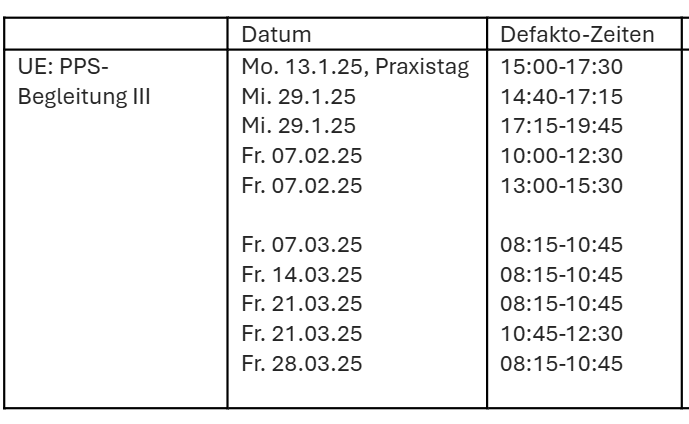 Inhalte des Seminars
Projektunterricht, forschendes Lernen allgemein an außerschulischen Lernorten (Betriebserkundungen, Exkursionen, Experimente etc..)
Termine im direkten Kontakt mit Lernenden (inkl. Präsentation der S/S an der Schule oder der PH)
Termine zur Reflexion der Unterrichtserfahrung und zum Austausch in der Studierendengruppe
ACHTUNG: In der Projektwoche vom 10.-14.2.2025 können keine weiteren Lehrveranstaltungen besucht werden. Auch eine (neben-) berufliche Tätigkeit ist zurückzustellen.
Arbeitsschritte für Studierende
Am Beginn der fachdidaktischen Lehrveranstaltung erfolgt eine generelle Information zu Projektgestaltung nach konstruktivistischem Design und organisatorische Festlegungen.
In 2 LV-Nachmittagen und einem möglichen kurzen online Abendtermin oder Präsenztermin an der Schule kurz vor Projektstart werden die Studierenden an diese Arbeitsweise herangeführt und die Planung fixiert.
Im Rahmen eines Schulbesuches könnte auch  eine erste Kontaktaufnahme mit den Lernenden und eine Erstinformation über das Vorhaben  zusätzlich stattfinden. Dabei / Im Anschluss werden erste thematische Inhalte und die Forschungsfragen der S/S festgelegt. Hier schließt eine individuelle inhaltliche Vorbereitungsphase der Studierenden an.
Während der Projektwoche begleitet jede/-r Studierende eine Lernendengruppe während der Unterrichtszeit. Eine gemeinsame Reflexion aller Studierenden gemeinsam mit der LV-Leitung und den GW-Lehrpersonen vor Ort schließt nachmittags an den Unterricht an.Sollte eine öffentliche Präsentation stattfinden so ist diese für alle Studierenden  Pflicht.
In den darauffolgenden Veranstaltungen erfolgt eine weitere Einführung in das Forschende Lernen an Außerschulischen Standorten wie Organisation und Durchführung von Betriebserkundungen, Planspielen  und Workshops (zB.VWGÖ).
Im Anschluss setzt die Phase der Dokumentation und schriftlichen Reflexion an, die zu einem Austausch innerhalb der fachdidaktischen Lehrveranstaltung führen kann und mit einem Projektbericht oder einer Einreichung einer Publikation im fachdidaktischen Umfeld (z. B. Posterpräsentation auf der Tagung „Zukunft Fachdidaktik GW“, Unterrichtsbeispiel in der Zeitschrift „GW-Unterricht etc.) und der Planung einer weiteren Erkundung im außerschulischen Umfeld abgeschlossen werden kann.
hebein_reinhild@hotmail.com (Tel. 06606692636)  PH Diözese Linz
Schriftliche Unterrichtsplanung (s. auch allgemeine Anforderungen der PH)
Unterrichtsskizze 
A) Einleitung: allgemeine Angaben zur Praktikant/In, Lehrplanbezug, Lernziele, Quellen
B) Der Stunden- bzw Projektablauf soll inkl. Lernzielen, samt Anforderungsbereichen, Auflistung der Materialien, Zeitangaben tabellarisch erfolgen. Siehe Vorlage moodle!
C) Kurze Begründung der methodischen und inhaltlichen Schwerpunkte (abgesehen vom Lehrplan) ca. 150 Wörter oder auch mehr (pro Unterrichtssequenz (mehrere ineinander fließende Unterrichtsstunden).Hier sollte auch zu einer didaktischen Theorie Bezug genommen werden (zB. Lernzielorientierte, kritisch pragmatisch oder konstruktivistische Didaktik. Was möchte ich bei SUS erreichen? Was soll gelernt werden und warum? Wo liegt der Nutzen des Erlernten?
D) Die Unterrichtssequenzen sollten die Anforderungsbereiche Reproduktion, Reorganisation (Transfer) und kritische Reflexion von Wissen (s.Sitte, 2001) aufweisen, dh. gemäß eines problemorientierten Unterrichts nach Vielhaber theoretisches, praktisches und kritisches Know How vermitteln. diese sind bei der der Formulierung der Lernziele hinzuzufügen! Darüber hinaus gilt es ein hohes Ausmaß an selbstorganisierten, selbstreflektierten, praxisnahen und aktiven Unterrichtssequenzen gemäß der Leitlinien zu gutem Unterricht nach Weinert zu planen.
E) Bei der Planung der Unterrichtseinstiege sollte auf motivationsfördernde Maßnahmen geachtet werden. Wie erwecke ich die Neugier oder sogar den Forscherdrang des Schülers/in ? „Wie kann ich ihn/sie leichter an der Stange halten?“ (entdeckendes, forschendes Lernen)
(Tel. 06606692636)  PH Diözese Linz
Seminararbeit
Inhaltsverzeichnis
Allgemeine Angaben zur Praktikant/In, Schule, Betreuungslehrer/In
Sammlung der Unterrichtsplanungen bzw Projektablaufplanung samt Lernzielen inkl. Anforderungsbereiche und Materialien
Reflexion des Praktikums (Reflexion der einzelnen Sequenzen oder gesamter Sequenz samt Verbesserungsvorschlägen und passender Begründung) Was ist mir gut gelungen, was weniger und warum? Worauf haben die Schüler/innen sehr positiv reagiert, wo weniger? Habe ich meine Ziele erreicht? Was könnte ich das nächste Mal optimieren? Inwieweit lässt sich meine Planung einer didaktischen Theorie oder theoretischen Inhalten des Seminars zuordnen? Haben sie sich im Unterricht bewährt, wenn ja warum, wenn nein warum nicht? Uä
Reflexion der Zusammenarbeit mit den Schüler/Innen und Praxislehrer/Innen und des gesamten Praktikums, sowie der persönlichen Rolle als Lehrer/In. Was war für mich neu? Was habe ich daraus profitiert? Was merke ich mir für die Zukunft? Was brauche ich noch, um noch besser im Unterricht zurecht zu kommen? u.ä
Literaturverzeichnis (Quellenverzeichnis)
 ca. 25 Seiten , Termin s. moodle)
Genaue Beschreibung siehe moodle auch Zusammenfassung (Word Dokument)
hebein_reinhild@hotmail.com (Tel. 06606692636)  PH Diözese Linz